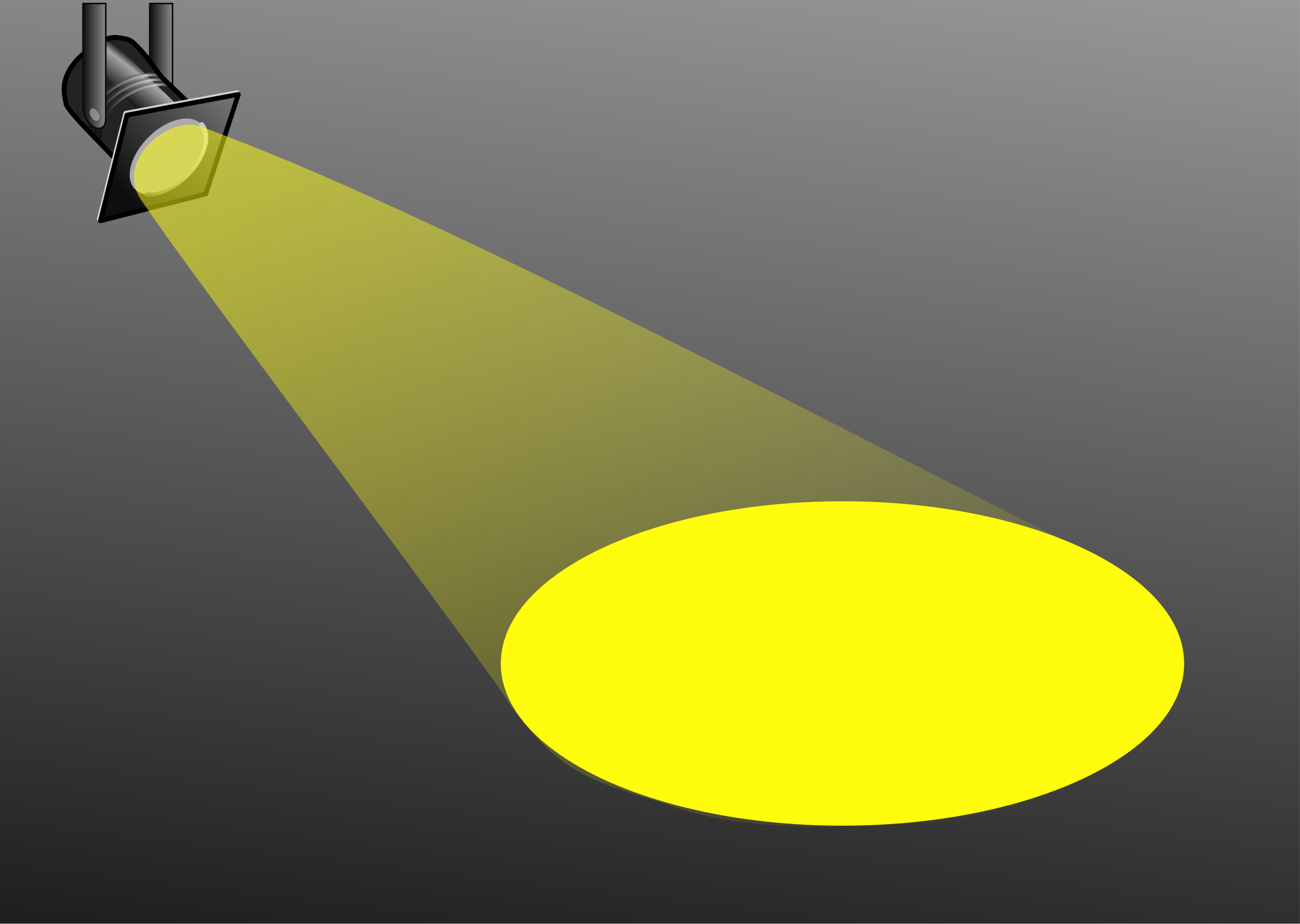 VCCS Shared Services Center
SSC Customer Engagement 877-340-5577
Help@ssc.vccs.edu
Procurement Spotlight SeriesFocus on…
Over-the-Counter (OTC) pCard Purchases
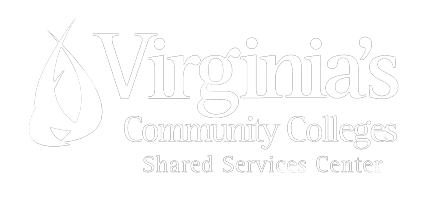 Content
Key Messages!
What’s new?
Disclaimers
The Change
The Steps … Slide 5
Make a List
Step 2.  Check for Mandatory and Optional
Step 3.  Micro or Small Vendor
Step 4.  Tax Exempt Form
Step 5.  Prohibited Items Check
Step 6.  Forms, Forms, Forms
Key Messages!
pCards are a means of streamlining the VCCS procurement process
pCard use is encouraged by the Commonwealth.  
However, pCards use must be compliant with Commonwealth procurement regulations. Non-compliant use puts you, your college, and the VCCS at risk.  
As a pCard holder, it is your responsibility to understand these (extensive!) regulations
Failure to follow these regulations may mean you lose access to having a pCard 
The SSC is here to help! You can reach out with questions at any time.
SSC Customer Engagement 877-340-5577
Help@ssc.vccs.edu
What’s new?
The Process for handling
Over-the-Counter (OTC)
pCard Purchases is Changing
The purpose of this training material is to:
Support our effort eliminate the need to complete confirming orders in eVA after making pcard over-the-counter (OTC) purchases.  
Highlight the procurement laws, policies and rules that govern the over-the-counter (OTC) purchases that you will make with your pcard.
Disclaimers…
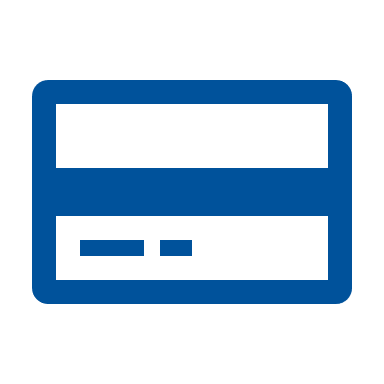 pCard end users are responsible for ensuring procurement compliance
pCard end users are responsible for ensuring CAPP p-Card compliance
This training …
… does not replace end-user pCard training
… will focus on the CHANGE to the process
… does include the important procurement rules for these small pCard purchases
The Change
Over-the-Counter (OTC) pCard purchases (as defined by the APSPM) are NOT required to be entered into eVA. Cardholders may purchase over-the-counter without eVA entry up to the current small purchase threshold.
Definition:
“Over the counter small purchase charge card (SPCC) purchases that are made at the site of the sale and picked up by the individual card holder.” 
APSPM (14.9.e.1)
Revised Business Rule:
“End-users must initiate each transaction via PO or voucher request … and Point of Sales / Over the Counter small purchase charge card (SPCC) purchases that are made at the site of the sale and picked up by the individual card holder are exempt from eVA Entry (per APSPM 14.9.e.1)”
The High-Level Procurement Steps
Back to Slide 1
Where do I go from here?
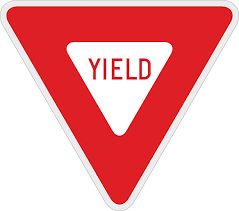 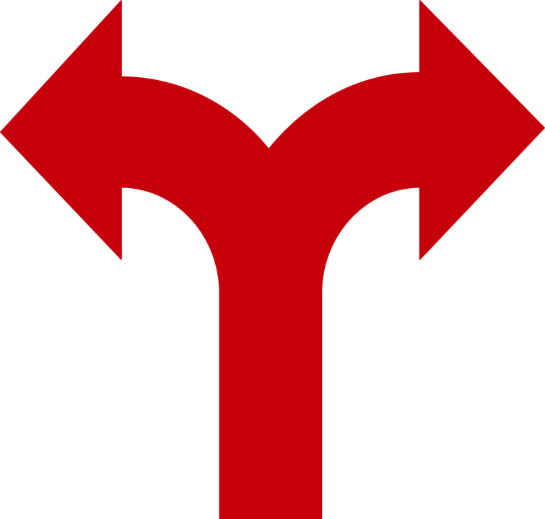 Path 2: What do I do with all my  forms?
Path 1: I need a refresher on the Procurement Rules
What procurement rules? There are procurement rules I have to follow for over-the-counter purchases:
Continue through the detailed slides starting on Step 2.
You already know all the detailed procurement rules and just need to know how to attach and retain the forms: 
Go Directly to Step 5, slide 35 through Step 6 to Complete this training.
Step 2.  Check for Mandatory and Optional
Step 3.  Micro or Small Vendor
Step 4.  Tax Exempt Form
Step 5.  Prohibited Items Check
Step 5.  Prohibited Items Check, Business Meal Exception, Slide 35
Step 2. Check for Mandatory and Optional
Ensure the items / services are NOT provided by a mandatory source, contract, or optional state contract. (APSPM Chapter 2)
OTC pCard Steps
Back to Slide 1
Step 2. Check for Mandatory and Optional
There are THREE types of Mandatory / Optional Contracts that need to be considered in Step 2…
Mandatory Sources Mandatory Sources are other state agencies with whom we SHALL (must) purchase from when procuring certain goods and services.
Mandatory Contracts Mandatory Contracts are “term” contracts that the Commonwealth (DGS/DPS) has entered into with a variety of vendors that we must use.
Optional ContractsOptional Contracts are other “term” contracts that DGS/DPS has established with potential vendors that we MAY use.
1
2
3
Waiver Required
Waiver Required
Justification Required
Please note: There are many contract options available.  Please check the eVA State Contracts list.
Mandatory Sources
Mandatory Sources are other state agencies with whom we SHALL (must) purchase from when procuring certain goods and services.
Challenge: The items “offered” by Mandatory Source vendors changes over time – YOU need to check against the supplier’s catalog.
Waiver: The Mandatory Source MAY approve a waiver if the College has a good justification (waiver form required).
Summary: IF the item is offered by a Mandatory Source and a waiver is NOT granted, then an OTC pCard purchase for the item is NOT compliant.
Mandatory Sources
Mandatory State (term) Contracts
Mandatory State Contracts “To obtain more favorable prices through volume purchasing and to reduce lead-time and administrative cost and effort, DGS/DPS may establish mandatory use term contracts for goods or services. DPS contracts are posted on the eVA State Contracts listing.  Agencies and institutions are required to check this listing for contracts, contract changes, renewals, and mandatory use prior to placing orders.” APSPM
Challenge: It can be difficult navigating the available Mandatory State (term) contracts.
Summary: The list of Mandatory State Contracts is extensive.  Please visit eVA and check to see if the item is available via a Mandatory State Contract.  A waiver may be granted if justification is approved.
Example Mandatory State Contracts
Please note: There are many Mandatory State contracts.  Please check the eVA State Contracts list.
“Optional” State Contracts
“Optional” State Contracts are “strongly encouraged” by the Commonwealth of Virginia – YOU must justify not using.
Challenge: “Optional State Contracts” MUST be considered first, before alternative options.
Justification: A written justification MUST be included if you need to select an alternative option.  Submit with your Log and keep the justification on file.
Summary: Optional State Contracts can be bypassed IF a written justification is included with the procurement.
“Optional” State Contracts
Please note: There are many “Optional” state contracts.  Please check the eVA State Contracts list.
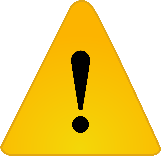 Warning
Please note: There could be severe consequences for the VCCS (All Colleges, SO, SSC) if it is deemed, we are intentionally ignoring the Code of Virginia.
Please check for Mandatory and Optional state contracts before proceeding with your pCard purchase.
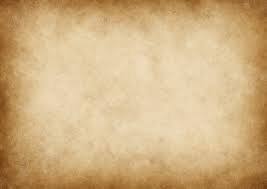 APSPM 2.1.a
“The purchase by agency personnel of goods or services that are on DGS/DPS mandatory contracts from non-contract sources may result in reduction or withdrawal of that agency’s delegated purchasing authority by DGS/DPS”
Step 3. Micro or Small Vendor
Ensure the vendor IS a Micro or Small (SWAM certified at minimum) or additional forms may be necessary (APSPM Chapters 3,4,5)
OTC pCard Steps
Back to Slide 1
Step 3. Micro or Small Vendor
If the remaining items on your list are:



Then the next step is to work through the SWaM requirements…
NOT supplied by a mandatory source, mandatory contract, optional contract OR,
You have received an approved waiver (for Mandatory) / draft a justification (for Optional Contracts)
SWaM
The Commonwealth of Virginia SWaM Procurement Initiative was established to enhance business opportunities for small, women- and minority-owned businesses and to ensure a level playing field for all small businesses in the Commonwealth of Virginia. 
SWaM is the acronym for Small, Women- and Minority-owned businesses. 
A SWaM vendor is a business that has been certified by the Virginia Department of Small Business and Supplier Diversity and is listed in the SWaM Vendor Directory.
Micro or Small Vendor
Assumption: Your purchase will be less than $10,000 (i.e. a “Single Quote Small Purchase”)
Requirement: You SHALL (must) purchase from a:
(1) Micro Vendor (2) Small Vendor (3) Other SWaM Vendor(in priority order)
IF the price is fair and reasonable (within 5% of a non-SWAM)
Justification: If a “fair and reasonable” SWaM option is not available, you will need to complete a “price reasonableness” form, submit with log and keep on file.
Summary: Meeting the Commonwealth SWaM targets is an important, collaborative effort.
Locating Suppliers in eVA
Select “Browse Suppliers” from the “Suppliers” pull down menu
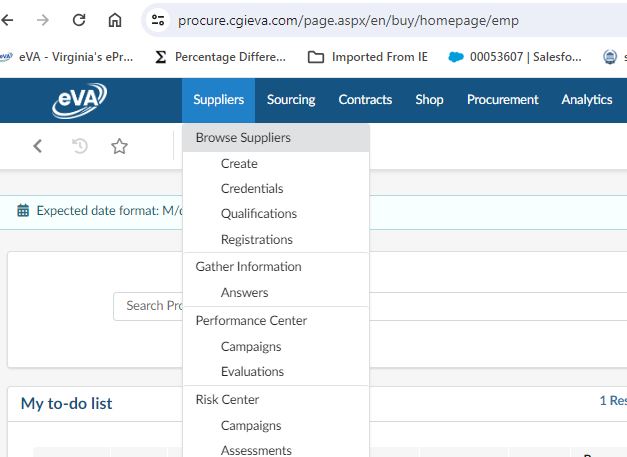 1
1
Locating Suppliers in eVA (cont’d)
Open the “filter” option on the Suppliers page
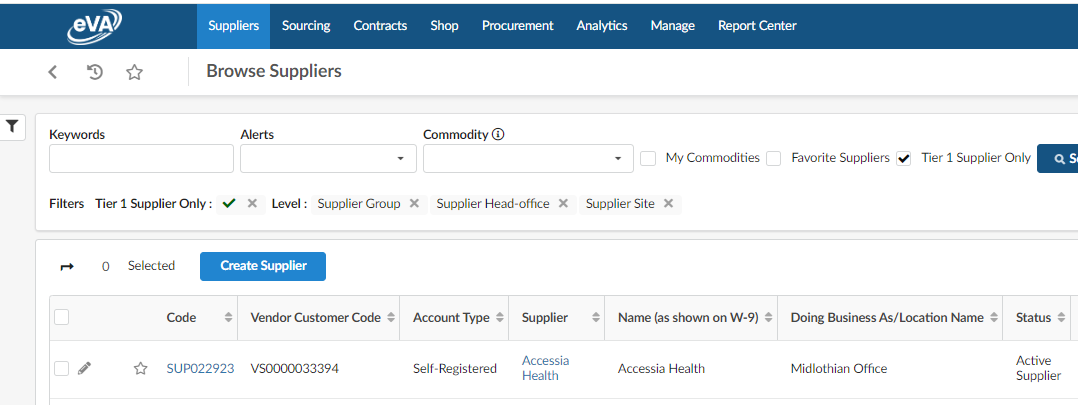 2
2
Locating Suppliers in eVA (cont’d)
From the “filter” window, navigate to the “SWaM Categories” and select “Micro Business” and “Small Business”
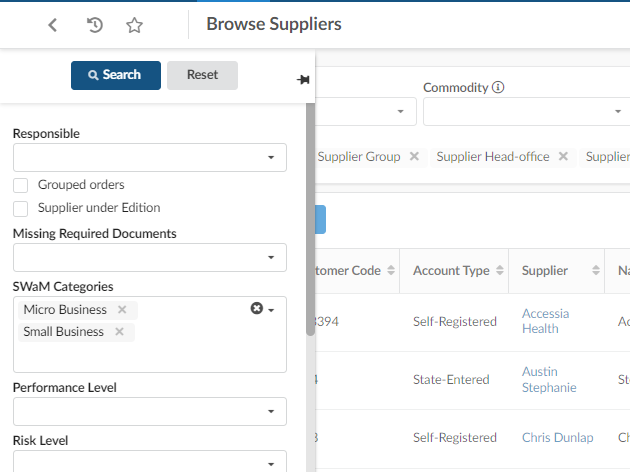 3
3
Locating Suppliers in eVA (cont’d)
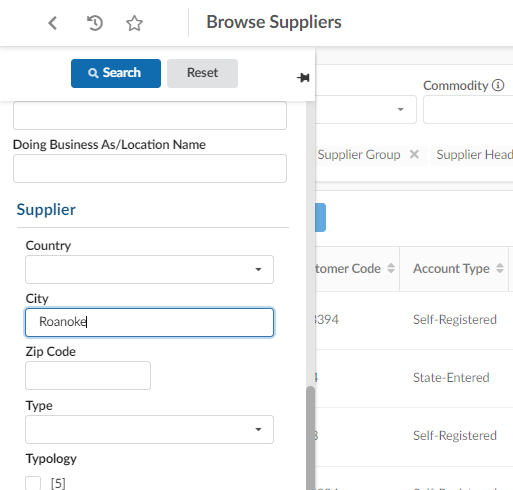 5
Additional Search Option: If you scroll down, you may enter additional filter options. City or zip code may be helpful to enter.
4
Select “Search” after entering your search options.
5
4
Locating Suppliers in eVA (cont’d)
After applying your filter, you may want to add a Commodity filter to help narrow the list.
6
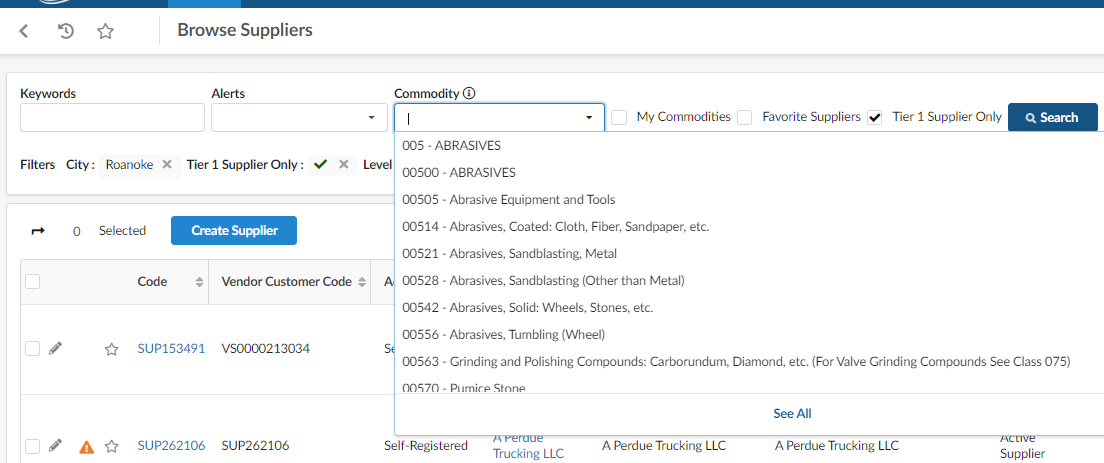 6
Step 4. Tax Exempt Form
Ensure you have a completed Tax Exemption Form in hand and provide a copy to vendor. (APSPM 3.24)
OTC pCard Steps
Back to Slide 1
Step 4. Tax Exempt Form
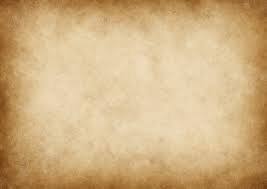 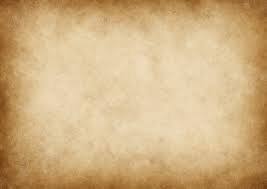 State Sales
“The Commonwealth of Virginia is generally exempt from paying Virginia's sales taxes on purchases of tangible personal property for its use or consumption.”
Excise Tax
“The Commonwealth of Virginia is generally exempt from paying federal excise taxes, except it must pay excise taxes for air transportation, the cost of which is generally defined as any amount paid within the United States for transportation of any person by air.”
APSPM 3.24
Tax Exemption Certificate (Form ST 12, see Annex 3-F)”
Please note: If you do pay state sales tax on your over-the-counter purchase in error, then you will need to contact the vendor, provide the exemption form and request a reverse and credit of the state sales tax charges.  You must post the credit to the same card used to make the purchase.
References: APSPM 3.24, CAPP Tax Bulletin 16-3
Step 5. Prohibited Items Check
Ensure NONE of the items planned to purchase over-the-counter are on the prohibited list.
Order Splitting
Gift Card Purchases
Conflicts of Interest
Improper Expenses
Business Meal Requirements
OTC pCard Steps
Back to Slide 1
Step 5. Prohibited Items Check
Please note: There are some restrictions on what can be purchased with a pCard.  Although not an exhaustive list, the following restrictions will be discussed:
Order Splitting
Gift Card Purchases
Conflicts of Interest
Improper Expenses
Business Meal Requirements
Step 5. Prohibited Items Check (cont’d)-- 1. Order Splitting --
“Order Splitting” is when a user intentionally places multiple orders for the same good or service in order to avoid following procurement law… and it is prohibited
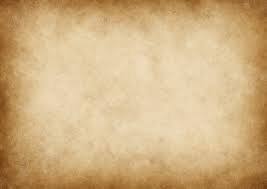 Order Splitting is Prohibited
“The placement of multiple orders [purchases] within other than a reasonable time period to one or more vendors for the same, like, or related goods or services to avoid using the appropriate method of procurement or to remain within delegated purchasing authority is prohibited.  Order splitting results in higher administrative cost to the agency.  It is a highly inefficient practice.”
APSPM  4.11
Step 5. Prohibited Items Check (cont’d)-- 2. Gift Card Purchases --
There are only two instances when you can use a pCard to purchase gift cards:
References: DHRM Policy 1.15, CAPP CAPP 20355
Step 5. Prohibited Items Check (cont’d)-- 3. Conflicts of Interest --
pCard Purchases are subject to the same Conflict of Interest regulations as any other procurement.  See Article 6
(Ethics are moral principles that govern a person’s behavior or the conducting of an activity)
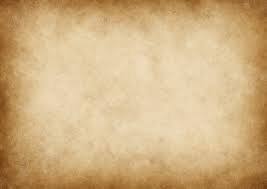 Article 6
Ethics in Public Procurement
§ 2.2-4367. Purpose. 
	“The provisions of this article supplement, but shall not supersede, other provisions of law including, but not limited to the State and Local Government Conflict of Interest Act, the Virginia Governmental Frauds Act, and Articles 2 and 3 of Chapter 10 of Title 18.2.
	The Provisions of this article shall apply notwithstanding the fact that the conduct described may not constitute a violation of the State and Local Government Conflicts of Interest.”
Step 5. Prohibited Items Check (cont’d)-- 3. Conflicts of Interest (cont’d) --
Conflicts of Interest Act (§ 2.2-3106)“No officer or employee of any governmental agency of state government or Eastern Virginia Medical School shall have a personal interest in a contract with the governmental agency of which he is an officer or employee, other than his own contract of employment.”
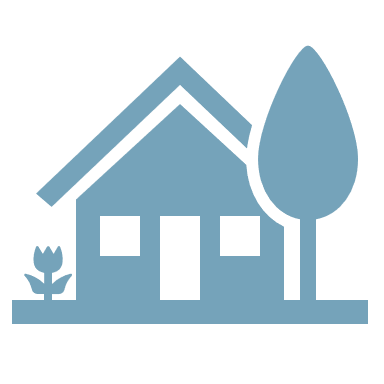 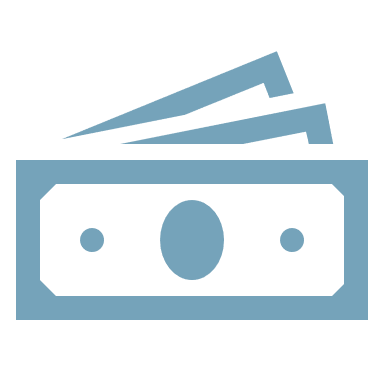 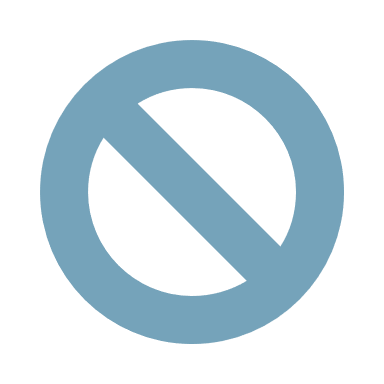 Immediate Family
Spouse and anyone who both lives in your home and is a dependent of you
Personal Interest
A financial benefit or liability accruing to an employee or a member of the employee’s immediate family
Prohibited Conduct
Do not accept money, job offer, etc. to act in someone’s favor
Do not use confidential information to better your own position
Do not use you position to get someone a job or contract
Step 5. Prohibited Items Check (cont’d)-- 3. Conflicts of Interest (cont’d) --
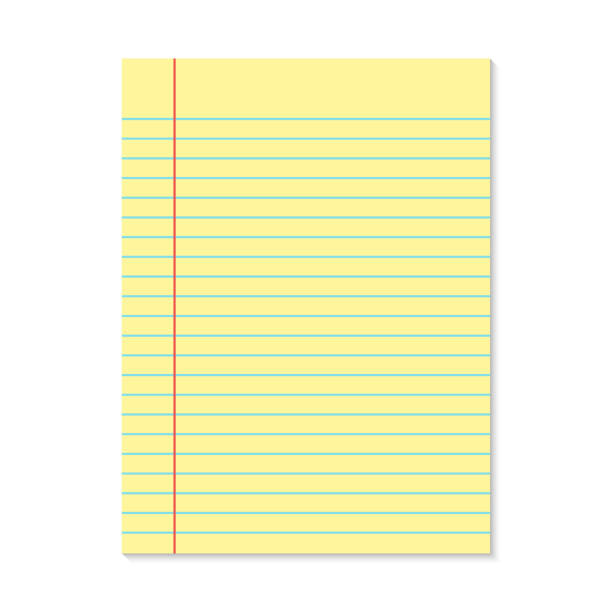 Code References:
§ 2.2-3103
§ 2.2-3106
§ 2.2-3112
§ 2.2-4368-
§ 2.2-4373
§ 2.2-4376-
§ 2.2-4377
Step 5. Prohibited Items Check (cont’d)-- 4. Improper Expenses --
Improper Expenses
The following are considered improper expenses -- you are prohibited from using state funds (and in some cases any government funds) to procure these goods (CAPP 20310):
Step 5. Prohibited Items Check (cont’d)-- 5. Business Meal Requirements --
Business Meals
Business Meals shall NOT be treated as over-the-counter purchases
Step 6. Forms, Forms, Forms
Ensure all necessary documents have been obtained and you know what is to be done with them (Business Meal Forms, Written Determinations, Waivers, etc)
OTC pCard Steps
Back to Slide 1
Step 6. Forms, Forms, Forms
It is extremely important that the VCCS maintain the appropriate documentation that has been discussed throughout this training, including:
Written Justifications
Waivers
Price Reasonableness
DOA Exceptions
Business Meal Forms
Step 6. Forms, Forms, Forms (cont’d)
Complete the appropriate documents and then attach them to your reconciliation log as follows:
Step 6. Forms, Forms, Forms (cont’d)
Contract Numbers

Please note: 
If your purchase was completed at the storefront and the item(s) or services were bought under contract, then you will need to notate the contract number on your reconciliation log.

SSC Buyers will no longer be able to add the contract numbers.
The VCCS is required to track all contract spend (DGS, APA)
Step 6. Forms, Forms, Forms (cont’d)
Records Retention
Procurement document retention policy states all procurement documents shall be retained for a period of 5 years after the last transaction.
CAPP 20310 requires copies of Cash and Bank Records, including reconciliations, to be retained for 3 years.
After you have uploaded your documents to your reconciliation log, you will need to save your document in a safe and secure repository 
The documents shall be stored in a place that is accessible by others, in case you are unavailable at the time the document is requested 
The documents shall be named in such a way that they are easily found by someone that needs to locate them.
Recommendation:  Date, Vendor, Brief Description (e.g. 231108, Airgas, Acetylene Refill)
Step 6. Forms, Forms, Forms (cont’d)
Freedom of Information Act (FOIA)
All purchases are subject to the Freedom of Information Act (VPPA 2.2-4342F)
Be prepared at any time to access your purchase transaction documents, including your log and submit them to the College FOIA Officer
If the SSC FOIA Officer receives a request for your records, then your College FOIA Officer will be notified, and you will need to provide the information as requested.
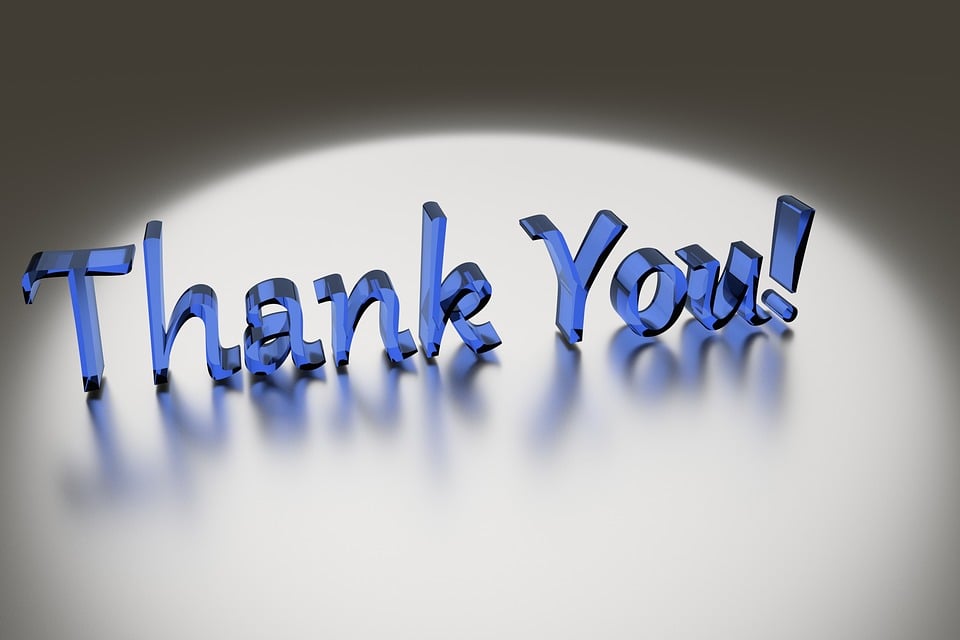 SSC Customer Engagement 877-340-5577
Help@ssc.vccs.edu
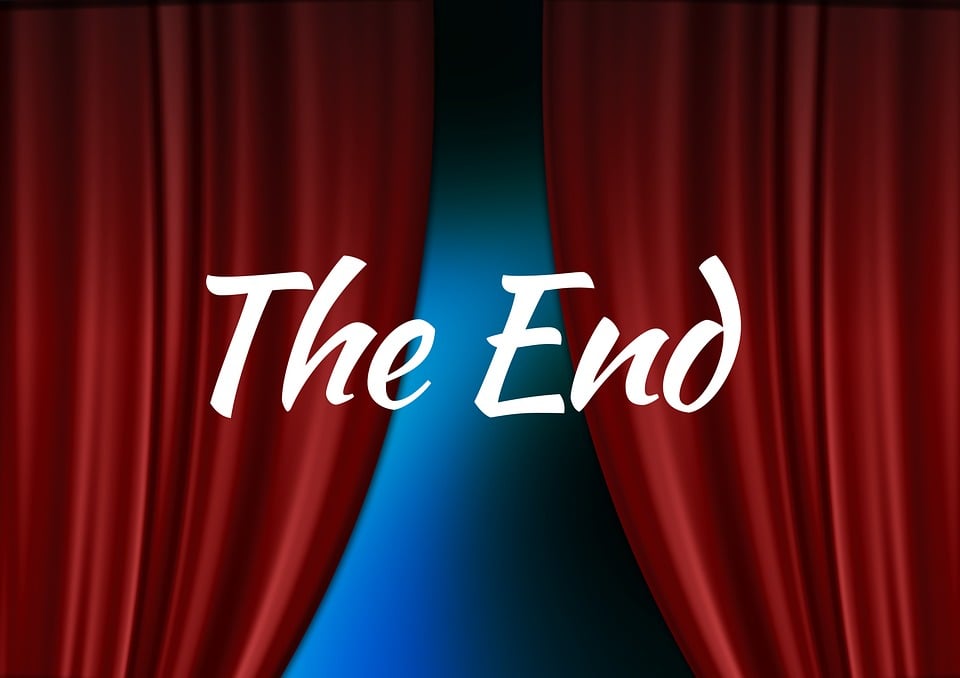